Эффективные приемы ТРИЗ для развития креативного мышления
Зав. каф.педагогики, к.ф.н. Игнатьева Анна Сергеевна
Технологии, наиболее подходящие для развития креативного мышления
Игровые технологии 
Педагогические мастерские
Технология студийного занятия 
 Технология ТРИЗ
                             https://trizway.com/
Технология ТРИЗ
акцент делается на развитии творческого, нестандартного мышления;
разработаны методики получения творческого про­дукта;
существуют алгоритмы решения задачи, учащиесяспособны самостоятельно выйти на решение проблем­ной задачи;
существуют объективные критерии оценки правиль­ности решения;
разработано на уровне отдельных методик получе­ния творческого продукта, авторских программ, алго­ритмов выполнения творческих заданий
Анатолий Гин. Приемы педагогической техники
ПРИВЛЕКАТЕЛЬНАЯ ЦЕЛЬ
ФОРМУЛА: перед учеником ставится простая, понятная и привле­кательная для него цель, выполняя которую он волей-неволей выполняет и то учебное действие, которое планирует педагог
Цель педагога — показать природные объекты, отработать понятие кратного увеличения/уменьшения. Перед учениками же ставится иная цель научиться пользоваться приборами (микроскоп, бинокль и понять, насколько увеличен объект...)
УДИВЛЯЙ!
ФОРМУЛА: педагог находит такой угол зрения, при котором даже обыденное становится удивительным

Однажды в одной африканской стране детям читали удивительный рассказ, где все ходят по воде. И самое главное, что этот рассказ правдив!

Вам известно, что сова-неясыть питается мышами-зерноедами. Весит сова около 250 г. Как вы ду­маете, сколько зерна она способнасохранить за свою жизнь? Так вот, одна сова за жизнь сохраняет 50 тонн зерна! Сова в среднем живет 50 лет, съедает в год тысячу мышей, каждая из которых истребляет в год 1 кг зерна.
ОТСРОЧЕННАЯ ОТГАДКА
ФОРМУЛА : в начале занятия дается загадка (удивительный факт), отгадка к которой (ключик для понимания) будет открыта на занятии при работе над новым материалом

Я расскажу вам правдивую и удивительную историю! В 1896 году в Екатеринбурге один крестьянин построил большой бревенчатый дом. Потом обставил его деревянной ме­белью, обложил со всех сторон по­леньями, облил керосином и поджег при большом стечении народа. В ре­зультате этой акции он значительно разбогател... К концу сегодняшнего занятия вы попробуете догадаться — что же все-таки произошло?
ФАНТАСТИЧЕСКАЯ ДОБАВКА
ФОРМУЛА: педагог дополняет реальную ситуацию фантастикой

Предположим, среднегодовая температура Антарктиде понизится на 10 градусов. Что еще смогут "придумать" пингвины, чтобы выжить в таких условиях?
ПРАКТИЧНОСТЬ ТЕОРИИ
ФОРМУЛА: введение в теорию осуществляется через практическую задачу, полезность решения которой очевидна ученикам

Прохладительные напитки всегда должны быть холодными. Хорошо, если рядом холодильник... А если в походе? Да еще в пустыне?
ПРЕСС-КОНФЕРЕНЦИЯ
ФОРМУЛА: педагог намеренно неполно раскрывает тему, предложив школьникам задать дораскрывающие ее вопросы

Африканский слон имеет огромные уши. Удивительная величина их неслучайна: это своеобразный холодильник животного. Уши слона пронизаны густой сетью кровеносных сосудов. Горячая кровь отдает свое тепло воздуху и возвращается в тело на несколько градусов холоднее. 
 Вопросы репродуктивные, расширяющие, развивающие
Репродуктивные вопросы: Зачем африканскому слону большие уши? Почему уши слона пронизаны большим количеством кровеносных сосудов?

Расширяющие вопросы: Какова площадь ушей у слона? Сколько кровеносных сосудов в ушах у слона?

Развивающие вопросы: У каких еще животных температура регулируется с помощью ушей? Какие другие способы остывания есть у животных? Почему бы слону просто не сидеть в воде, пока жарко? Что делает с ушами слон, когда ему холодно?
Диапазон творческих заданий широк. Однако среди них можно вы­делить некоторые типовые группы. Например, ученикам предлагается разработать:
частушки, басни, сказки, фантастические рассказы по учебным темам;
чайнворды, кроссворды и т. п.;
тематические сборники интересных фактов, примеров и задач;
сборники аннотаций на статьи по выбранной теме;
учебные комиксы;
плакаты — опорные сигналы;
мнемонические формулировки, стихи и др
Конструктор занятия
Дидактические материалы для внеурочной деятельности
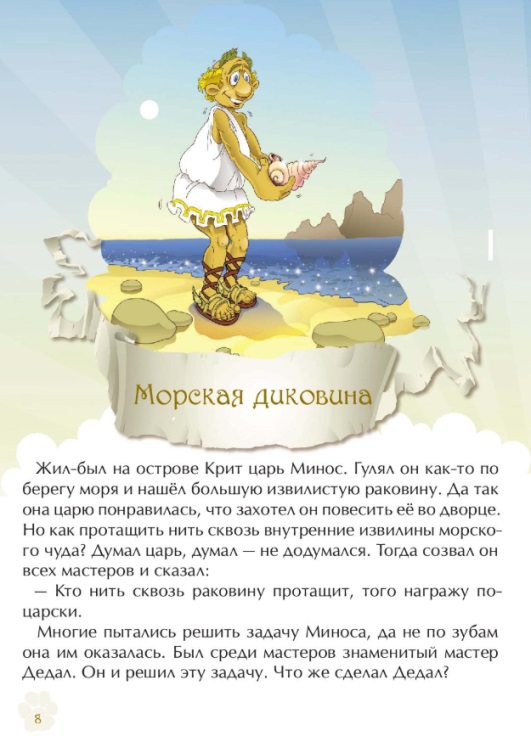 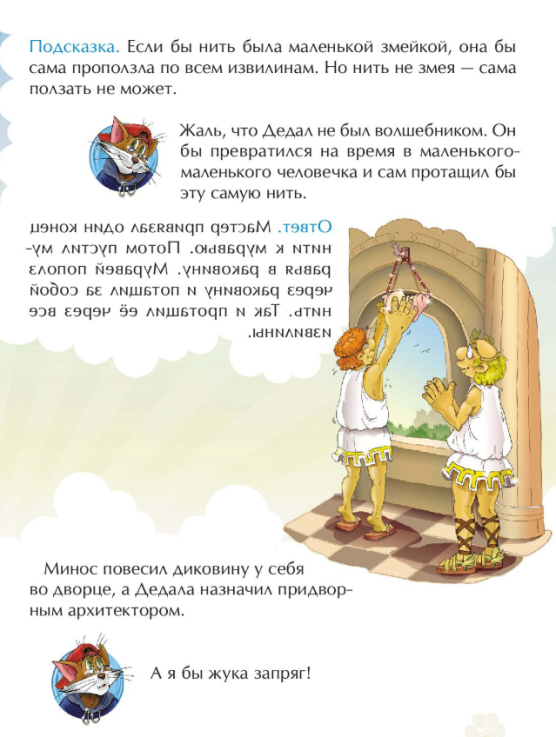 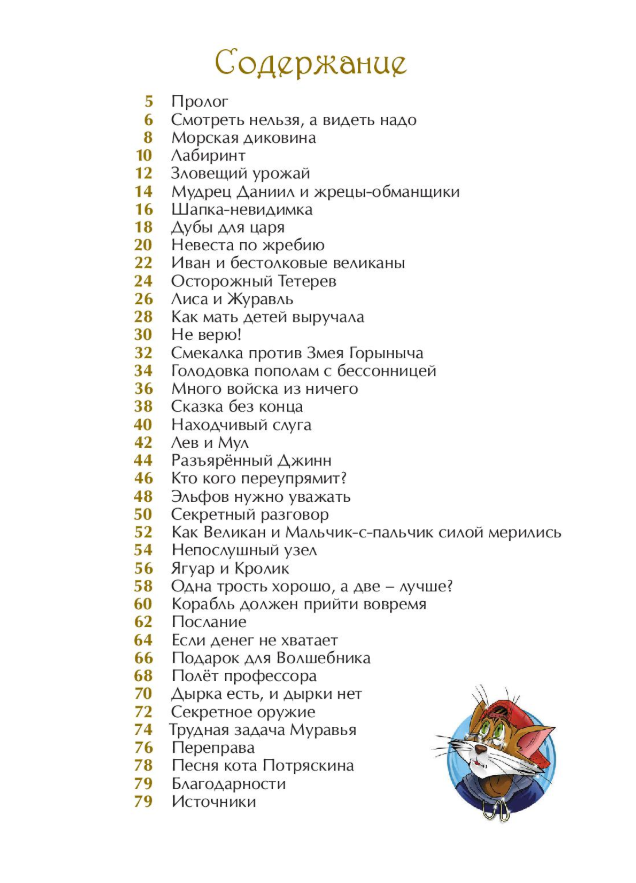 https://trizway.com/
Задание
Продолжите таблицу приемов организации деятельности детей, предложив свои приемы, приведите примеры